Chapter 1
Collision Repair:Introduction and Careers
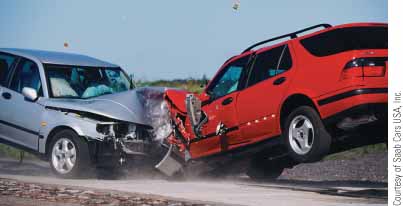 FIGURE 1-1 During a major collision, like this head-on crash
test, tremendous energy is dissipated into the body/frame structures of both cars.
Objectives
Describe what happens to a motor vehicle during a collision
Summarize the basic steps needed to repair a vehicle damaged in an accident
Explain the major work areas of a typical collision repair facility
Summarize the work flow through a typical body shop
Objectives (continued)
Describe the types of positions or jobs available in the collision repair industry
Identify the setup and inner workings of a typical collision repair shop
Answer ASE-style review questions relating to collision repair
Understand fundamental terms used in the collision repair industry
Introduction
Auto body repair is also called collision repair
Collision repair skills are in high demand
Body shops do $10 billion of repair work per year
Only highly skilled, knowledgeable professionals can properly repair today’s vehicles
What Is Collision Repair?
Collision 
Damage caused by an impact (hit) on the vehicle
Head-on collision 
Two vehicles driving toward each other accidentally collide
Often the worst type of accident
Auto body repair or collision repair
Involves fixing a vehicle damaged in an accident
FIGURE 1-2  If the accident results in major damage and the vehicle cannot be driven, a wrecker is called to tow the car.
Accident Scene
Accident report
Summarizes what happened during collision
Lists information about drivers, their vehicles, and their insurance companies
Wrecker
Truck equipped with special lifting equipment for raising and transporting damaged vehicle
Salvage yard
Business that resells parts from collision damaged vehicles
Body Shop
Collision repair facility (body shop)
Has well-trained technicians, specialized tools, and heavy equipment for restoring damaged vehicles to their pre-accident condition
Independent body shop
Owned and operated by a private individual
Franchise body shop
Tied to corporate headquarters that regulates and aids operation of the shop
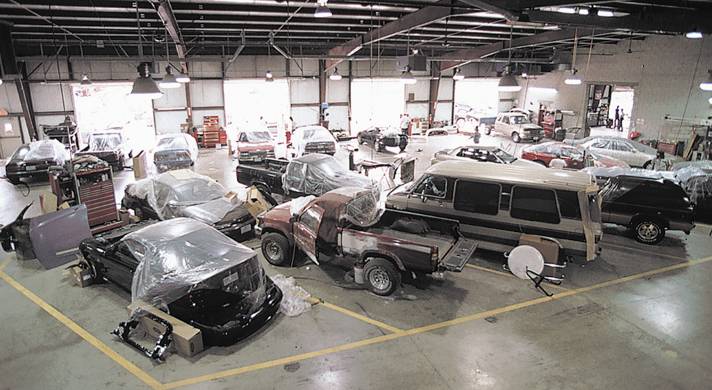 FIGURE 1-3  The modern body shop is equipped with specialized
equipment and well-trained personnel. It can be a safe and enjoyable
place to work if safety rules are followed. If not, it can be a very
dangerous place!
Body Shop (continued)
Dealership body shop
Owned and managed under guidance of a new car dealership, such as General Motors, Chrysler, Lexus, etc.
Progression or production shop
Assembly line organization with specialists in each area of repair
Specialty shop
Performs only specific types of repairs
Damage Estimating
Damage estimate 
Prepared to calculate cost of repairs
Labor, parts, and materials must be added to find total cost of repair
Estimator 
Makes an appraisal of vehicle damage
Determines what must be done to repair the vehicle
Body Shop Repairs
Repair order
Summary of repair instructions
Repairs are carried out according to these instructions
Washup 
Thorough cleaning of vehicle with soap and water
Followed by wiping body down with wax-and-grease remover
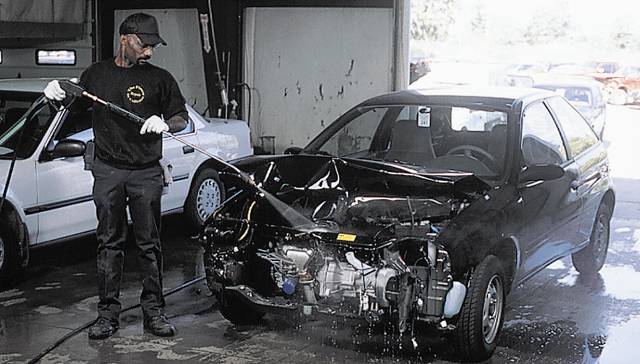 FIGURE 1-7  Before starting repairs, body shops usually wash the vehicle thoroughly to remove road dirt.
Body Shop Repairs (continued)
Metalworking areas
Shop locations where damaged parts are removed, repaired, and installed
Used for most collision repair tasks
Vehicle measurement: helps determine extent and direction of major damage
Frame/unibody straightening equipment
Large steel framework, large steel towers, pulling chains, and hydraulic rams to pull frame or body back into its original position
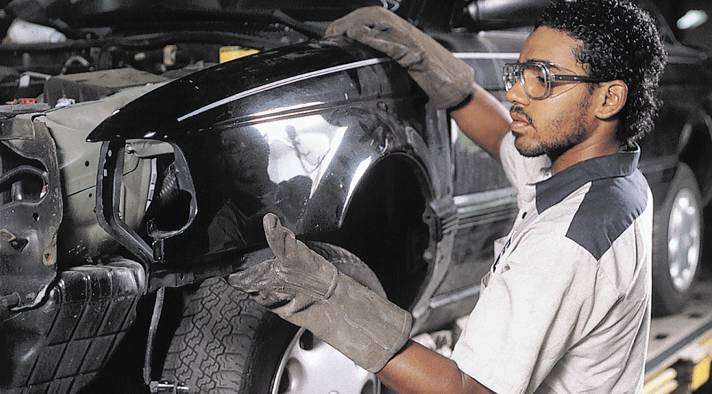 FIGURE 1-8  To start work, you must normally remove damaged outer body parts to gain access to hidden parts that require straightening or replacement. Here the technician is removing a front fender.
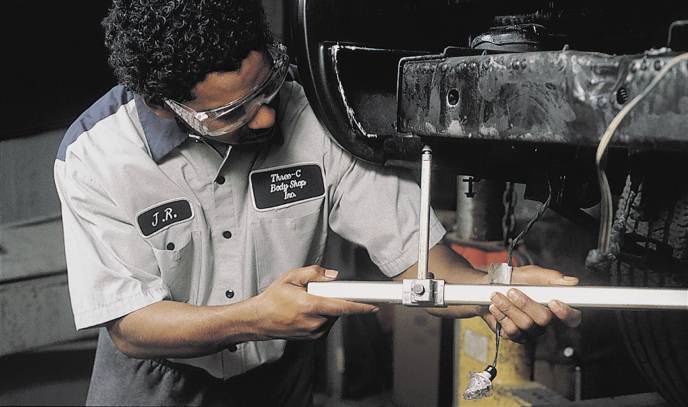 FIGURE 1-12  Constantly measure as you pull out damage. Here the tram gauge has been set to vehicle specs and compared to reference points on the damaged vehicle.
Body Shop Repairs (continued)
Panel replacement
Removing panel or body part that is too badly damaged to be fixed
Panel straightening 
Using various hand tools and equipment to force damaged panel back into its original shape
Paint preparation
Fine sanding and cleaning to prepare surfaces for refinishing process
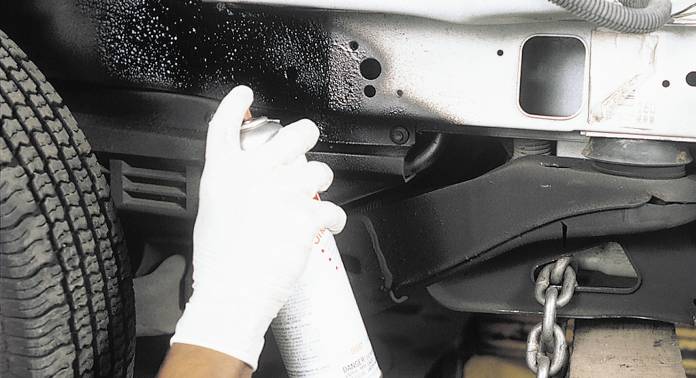 FIGURE 1-15  You must restore corrosion protection to all repair
panels. Various products are available to prevent corrosion or rusting of new panels.
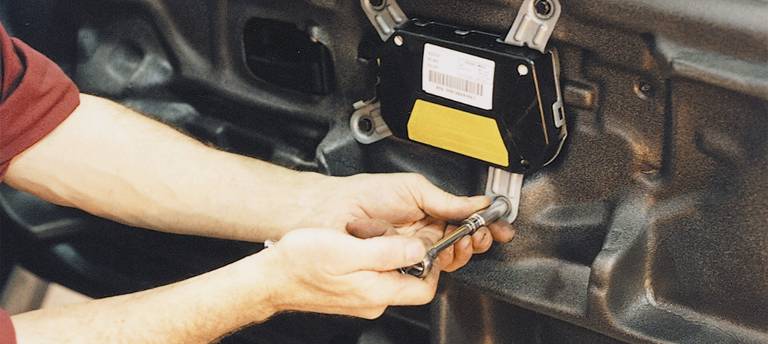 FIGURE 1-17  A technician replaces a small air bag located on
the inside of the door frame. Note how the technician stays to one
side in case the air bag accidentally deploys. Air bags deploy with a
“bang” and can cause injury to your arms, hands, and face.
FIGURE 1-18  Note the basic steps for removing a dent from a metal part. (A) Often panels have minor damage that can be repaired. (B) When a dent cannot be hammered out from inside the panel, a nail weld gun can be used. (C) With pull pins welded into the dent, attach a puller to each pin for forcing out the low spot. (D) After pulling damage, cut and grind off the pins until they are almost flush with the panel surface.
FIGURE 1–19  Body filler is commonly needed to smooth and level metal that has been straightened. (A) Mix body filler and hardener in correct proportions. (B) Apply the body filler to the clean body surface right away.  (C) As soon as filler starts to solidify, use a coarse “cheese grater” file to rough out the shape. (D) After grating the filler, use an air sander and coarse grit sandpaper to cut the filler down more.
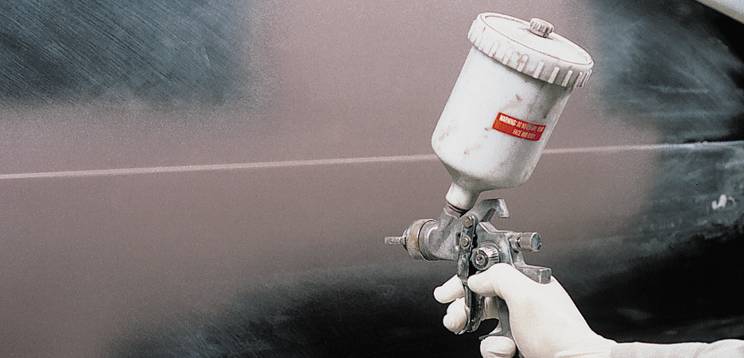 FIGURE 1-22  Self-etch or epoxy primer must be sprayed over all bare metal to bond to the metal. Primer-surfacer is often sprayed over body filler and the repair area to help level the repair area. Allow each coat of primer to flash properly before applying the next coat.
Body Shop Repairs (continued)
Mixing room or mixing lab
Power-ventilated area where refinish materials are mixed and prepared for application
Refinishing or repainting
Steps needed to properly restore the vehicle’s finish or paint
Drying
Using different methods to cure fresh paint
Air drying-allows the paint to dry naturally
Forced drying-uses equipment to accelerate cure
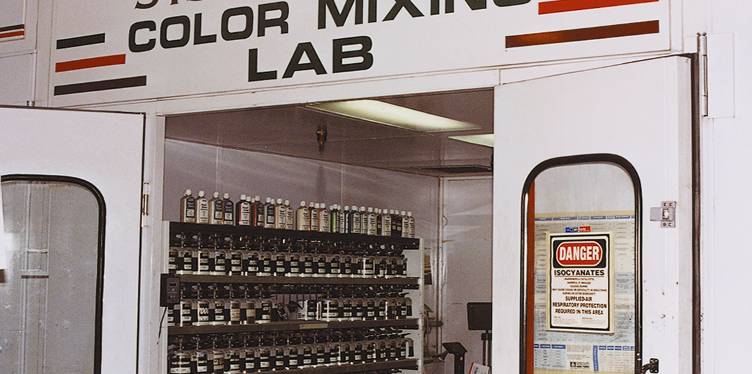 FIGURE 1-25  Most large body shops have their own paint mixing room. 
It has all color pigments and other ingredients for mixing paint materials. Mixing rooms also have forced ventilation to prevent buildup of paint fumes.
FIGURE 1-29  Excellent hand-eye coordination and specialized knowledge is needed to be a professional painter. (A) When painting a vehicle, keep the gun the correct distance from the surface. Also keep the gun parallel with the surface. Hold the air hose so it cannot touch and damage the wet paint. (B) When painting, try to move the spray gun smoothly and evenly. Use straight line paint strokes that overlap evenly.
Body Shop Repairs (continued)
Post-painting operations
Removing masking tape, reinstalling parts, and cleaning vehicle
Mechanical repairs 
Tasks such as replacing damaged water pump, radiator, or engine bracket
Electrical repairs 
Tasks such as repairing severed wiring, replacing engine sensors, and scanning for computer or wiring problems
Complete Collision Services
Many body shops offer complete collision services
Wheel alignment
Cooling system repairs
Electrical repairs
Suspension repairs
Air-conditioning repairs
Glass replacement
Auto Body Careers
Auto body technicians must have basic skills in the following areas:
Metalworker
Welder
Auto mechanic
Sculptor
Plumber
Electrician
Air-conditioning technician
Computer technician
Auto Body Careers (continued)
Specialized technicians
Metalworking technicians
Refinish technicians
Helpers
Other collision repair personnel
Shop owner
Shop supervisor
Parts manager
Auto Body Careers (continued)
Other collision repair personnel (continued)
Bookkeeper
Office manager
Receptionist
Tow truck operator
Auto Body Careers (continued)
Other careers in the collision repair field
Insurance adjuster or appraiser
Vocational/technical instructor
Salvage yard technician
Dealership parts counterperson
Paint company representative
Auto manufacturer representative
Equipment salesperson
Summary
A collision, nicknamed a crash or a wreck, is damage caused by an impact (hit) on the vehicle. 
Auto body repair, also called collision repair, involves fixing a vehicle that has been damaged in an accident. The vehicle is first brought into the shop, where a damage estimate is prepared to calculate the cost of repairs. 
Minor body damage only requires that a few parts be replaced or repaired before the car is repainted. Major body damage usually must be corrected by replacing, repairing, and straightening large body parts before repainting. A collision can also be severe enough to cause a total loss, where repairs would be more expensive than buying another car.
Summary
Repair instructions are summarized on a printed repair order (RO), and the repairs are carried out according to those instructions. The metalworking areas are shop locations where damaged parts are removed, repaired, and installed. A stall is a work area for one vehicle, often marked off with painted lines on the floor. 
Vehicle measurement is done to determine the extent and direction of major damage. Measurement systems are specialized tools and equipment that help the technician to check and measure for frame or body misalignment resulting from a high-impact collision.
Summary
Frame straightening equipment (also called a frame rack) uses a large steel framework, pulling chains, and hydraulic power to pull or force the frame or body back into its original position. 
A panel is a large metal or plastic body part-a fender, hood, truck, or roof panel, for example. Structural panel replacement involves welding a new panel in place of an old, damaged one. Panel adjustment involves moving or shifting a part to properly align with other parts or panels. When parts are replaced, corrosion protection coatings must be applied to prevent the new parts from rusting.
Summary
Panel straightening involves using various hand tools and equipment to force the panel back into its original shape. Body filler is used to cover any small dents remaining in the worked panel. The vehicle is sanded and cleaned to prepare surfaces for the painting process. 
Masking is done to cover areas that will not be painted. Priming is done to cover bare metal before painting. The mixing room or mixing lab is a power-ventilated area where refinish materials are mixed or prepared for application. 
The vehicle’s paint or finish performs two basic functions—it beautifies and it protects. 
Refinishing or repainting involves the steps needed to properly restore the vehicle’s finish (paint).
Summary
The primecoat is used to improve adhesion (sticking) of the topcoat. The terms topcoat and colorcoat refer to the paint applied over the primecoat. Basecoat/clearcoat paint systems use a colorcoat applied over the primer-sealer with a second layer of transparent clearcoat over the colorcoat. 
Spraying involves using precision paint spray guns and a spray booth to apply refinish materials to the car body. A spray gun uses compressed air to break the liquid paint into a fine mist so that the paint is deposited smoothly on the vehicle body. 
The paint booth is a clean room with filtered air circulation so that dirt does not get into the paint when spraying. In the drying room, infrared lights are used to speed up the paint curing or drying process by warming the paint.
Summary
A detailer performs all the last tasks needed to prepare the vehicle for return to the customer. 
Auto body technicians are skilled people who know how to use specialized equipment and highly technical methods to restore severely damaged vehicles. 
The term professional refers to the attitude, work quality, and image that a business and its workers project to customers.